Jasper Bongertz, Senior Consultant
Airbus Defence and Space
About this presentation file
Since this presentation contains lot of animated slides I decided against converting it to a static PDF and offer that for the Sharkfest retrospective page. Instead, you get the PPT, so you can watch stuff happen in presentation mode.
Use the slides in your own trainings if you like. If you do, don‘t forget to mention where you got them from – it was a lot of work creating these 

Cheers,
Jasper
Agenda
Basics of managing Data Transfers
The Sliding Window
Packet Loss - „when Things go wrong“
Basics of managing data transfers
Application data is segmented in small chunks before transfer
Data
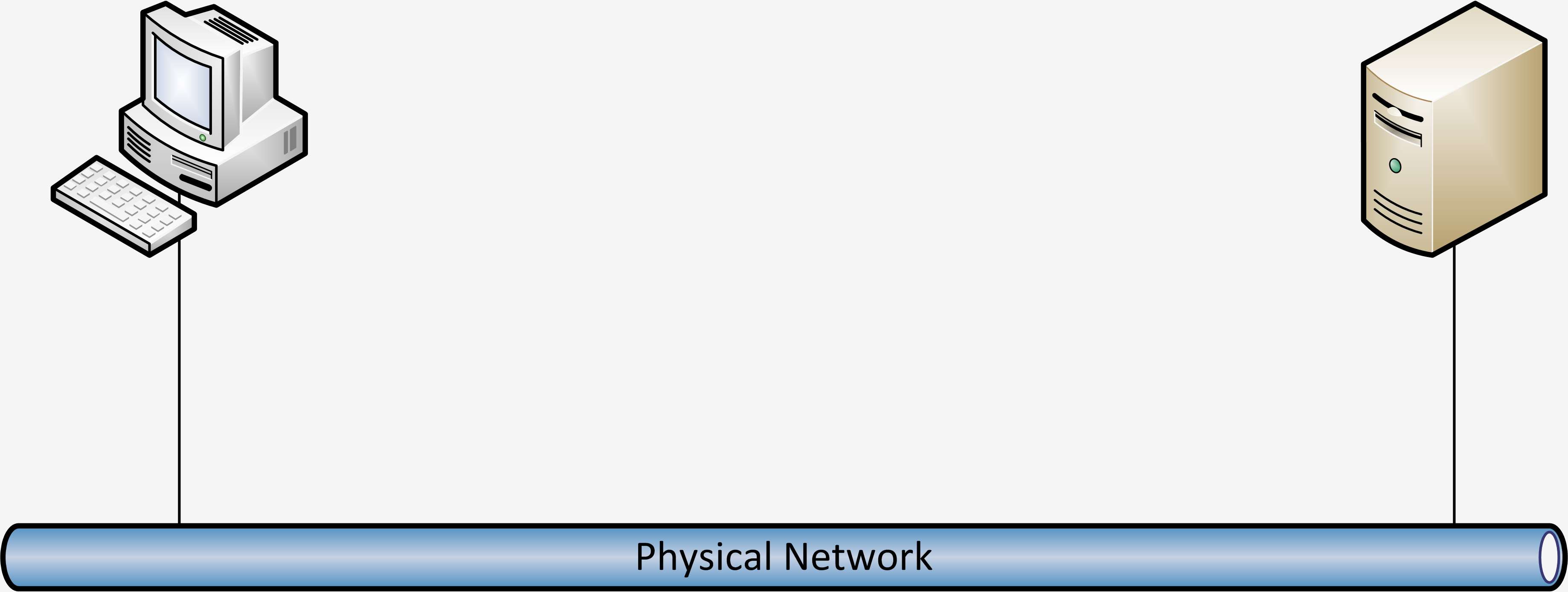 Basics of managing data transfers
Sucessful Transfer of segmented data is not guaranteed by the physical network...
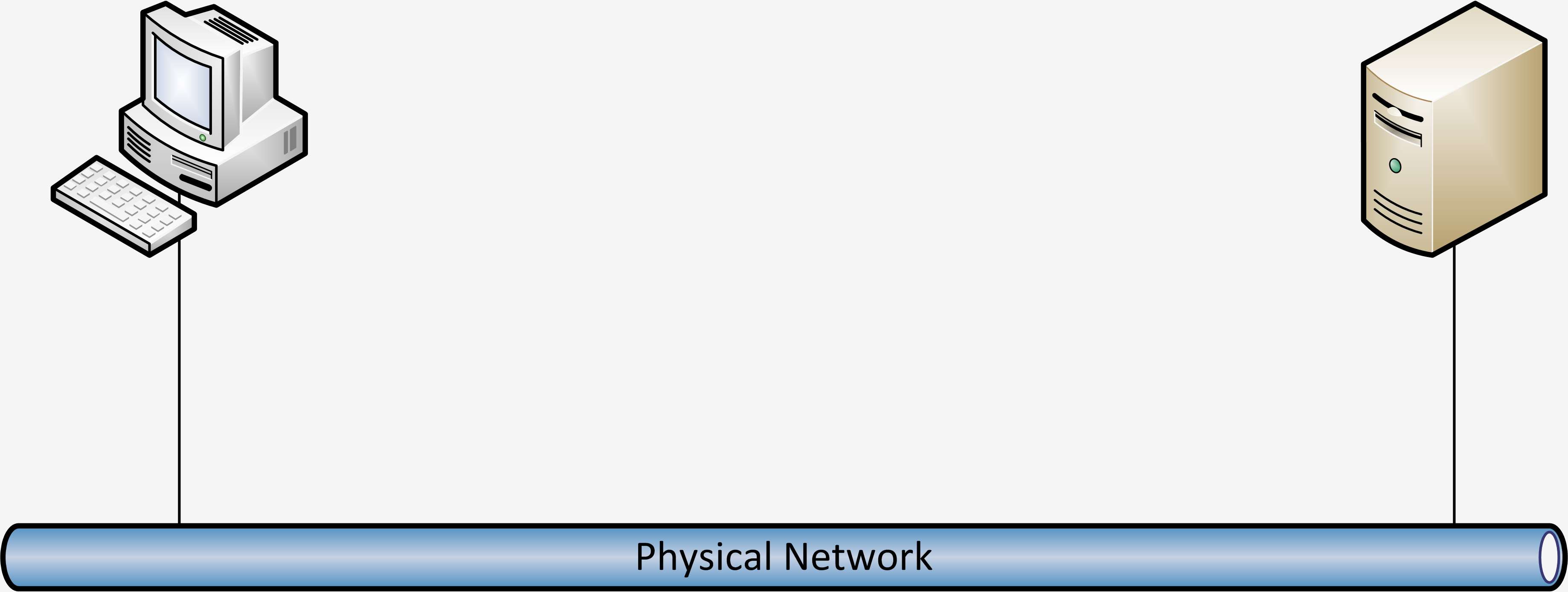 Basics of managing data transfers
...so let‘s number those segments and confirm which ones are received...
1
2
4
5
3
3
3
2
1
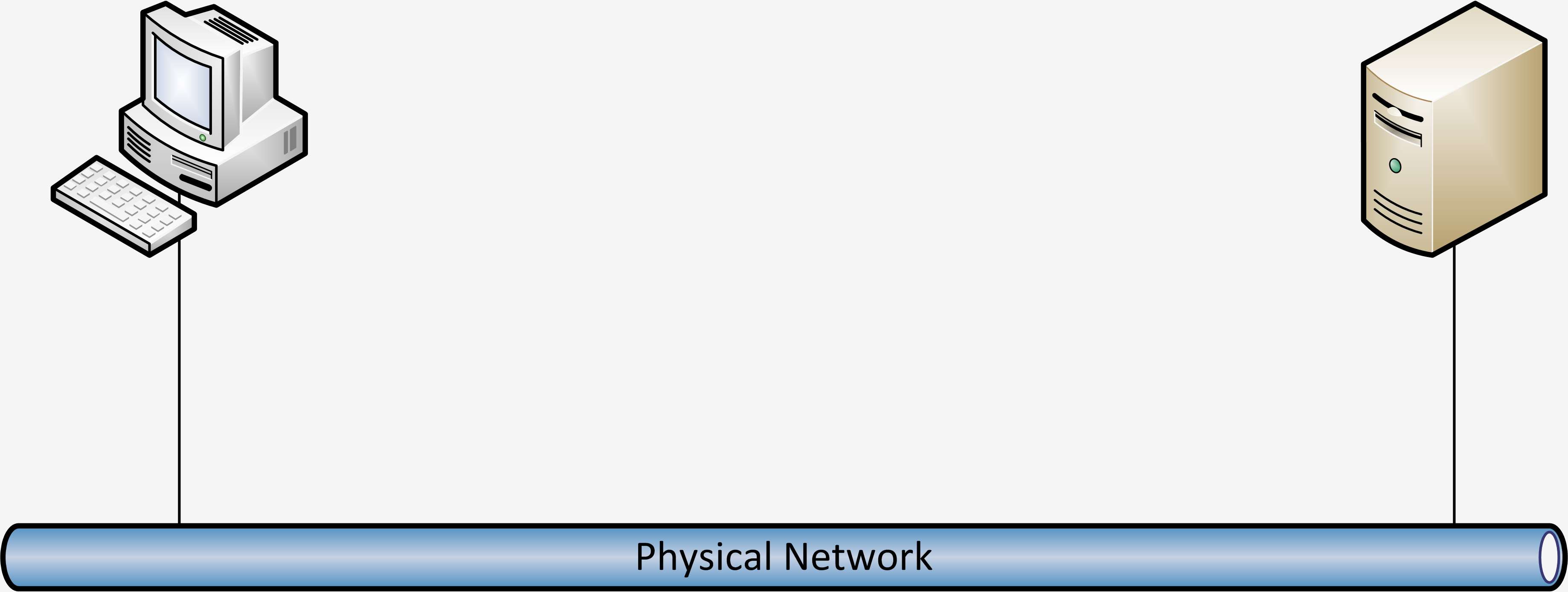 Basics of managing data transfers
Question: is numbering the packets good enough to ensure everything is fine?
Answer: unfortunately not...
...because we only know a certain segment was received, but not if it was complete
Basics of managing data transfers
How about this?






Can we improve that further?
#1
Len 100
Got #1
Len 100
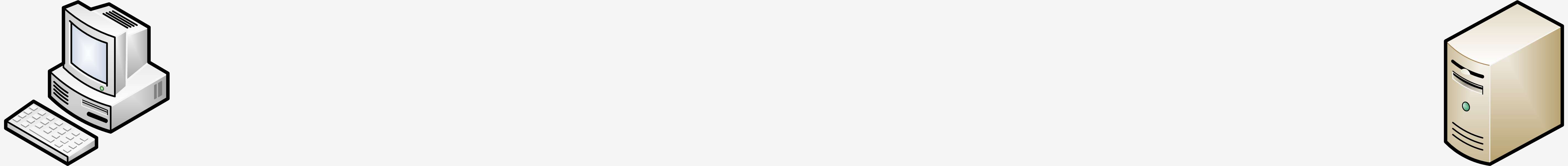 Basics of managing data transfers
So let‘s see how TCP does it:






The confirmation is the number of continuous bytes received (meaning: no gaps)
Start at 0
Len 100
Start at 100
Len 100
Got 100
Got 200
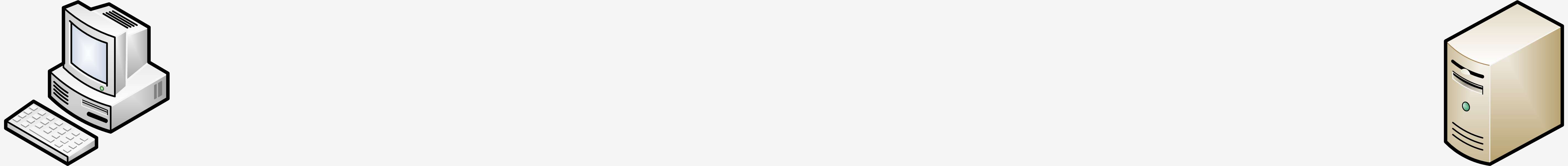 TCP Sequence and Acknowledge
The „Start at“ number is called „Sequence Number“
The „Got it“ number is called „Acknowledgement“
This is how it looks like in Wireshark:
So what‘s the correct ACK number?
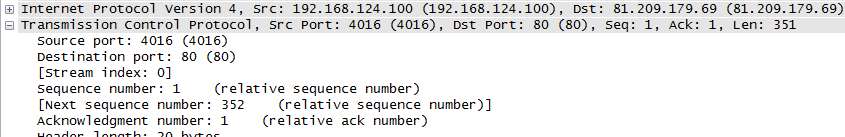 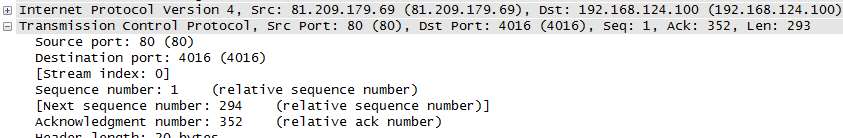 TCP Session Start
Before exchanging data, TCP needs to establish the session
„Three Way Handshake“: SYN -> SYN/ACK -> ACK
** Special rule: SYN flags count as 1 byte! **
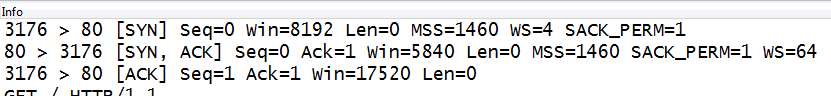 Sharkfest 2014
It‘s Wireshark time
First, let‘s turn of TCP reassembly:
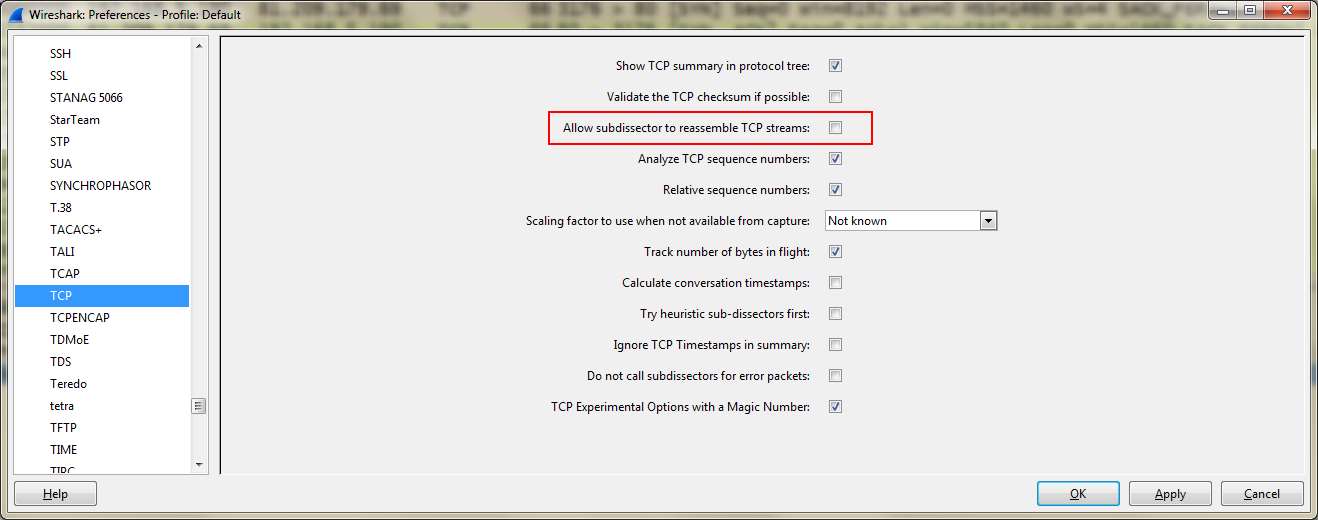 Sharkfest 2014
Initial Sequence Numbers
Wireshark displays „Relative Sequence Numbers“ by default
In reality, the initial sequence number is random
It can be anything between 0 and 232:
0 - 4294967296
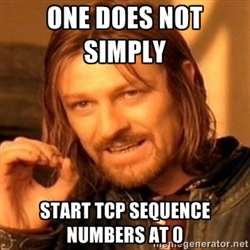 Relative Sequence Numbers
You can turn them on and off in the TCP preferences:
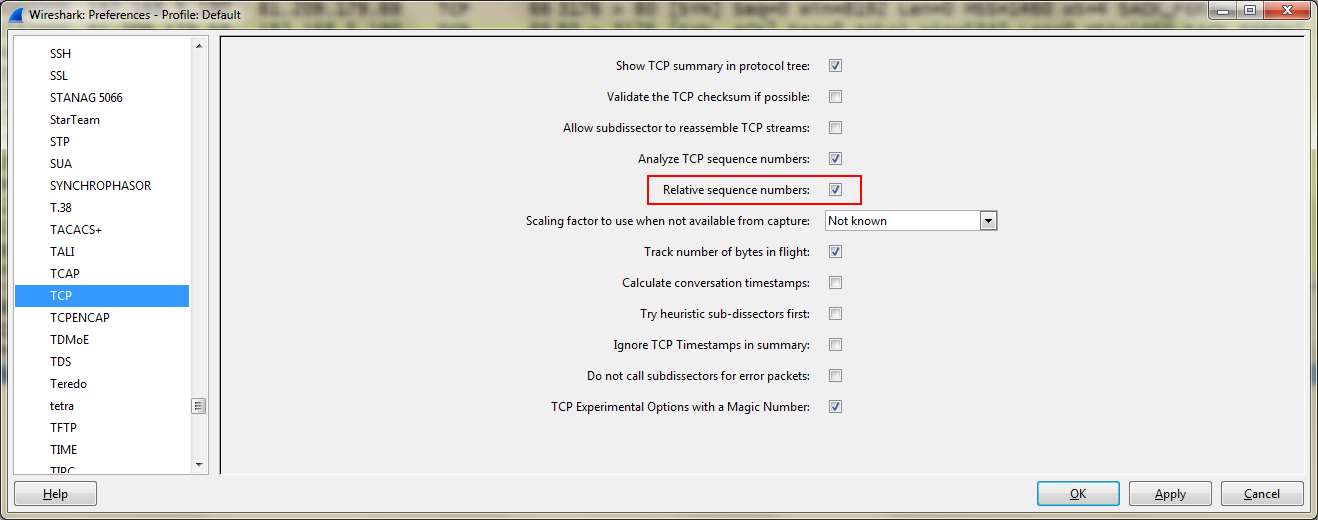 Sharkfest 2014
Sequence Numbers – The Rules
Each TCP sequence starts with random number
It is increased by 1 for each byte transmitted
SYN and FIN flags count as 1 Byte („Phantom Byte“)
Sharkfest 2014
Okay, let‘s see...
SYN, SeqNo = 100,000
SYN, SeqNo = 500,000ACK, AckNo = 100,001
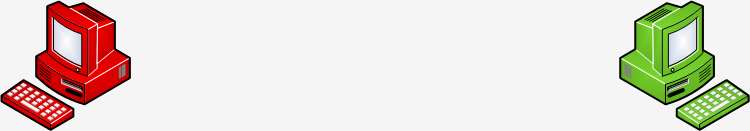 ACK, SeqNo = 100,001AckNo = 500,001
80 Byte DataSeqNo = 100,001
ACK, SeqNo = 500,001AckNo = 100,081
Sharkfest 2014
Additional things to consider
Every direction tracks its own sequence number
Relative sequence numbers can fool you because they may look similar for both directions
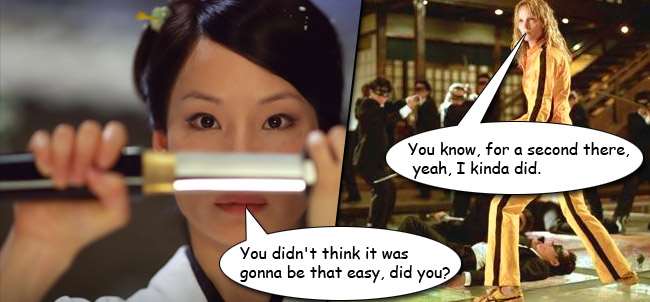 Sharkfest 2014
Sharkfest 2014
Positive Ack with Retransmission
It is not very efficient to send single packets back and forth:
1
2
4
5
3
3
3
2
1
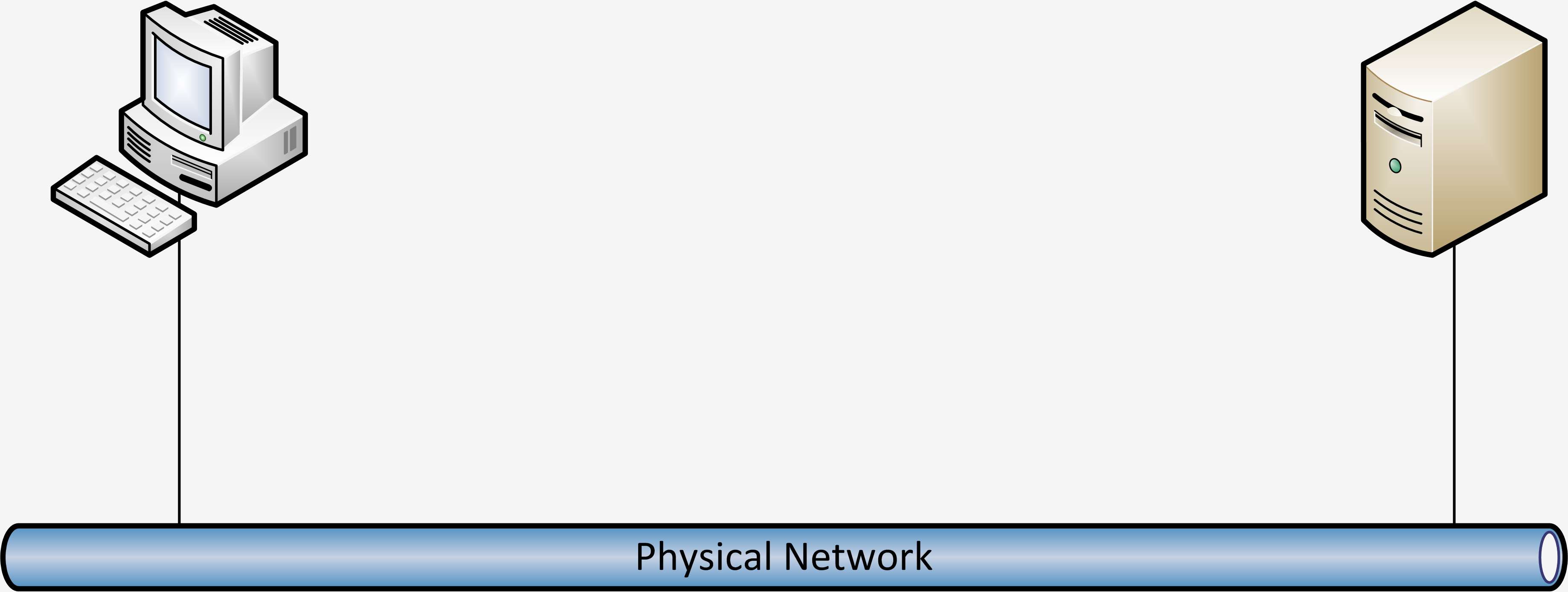 Sharkfest 2014
Instead, send more...
Start at 0
Len 100
Start at 100
Len 100
Got 200
Send me a maximum of 200 bytes at once!
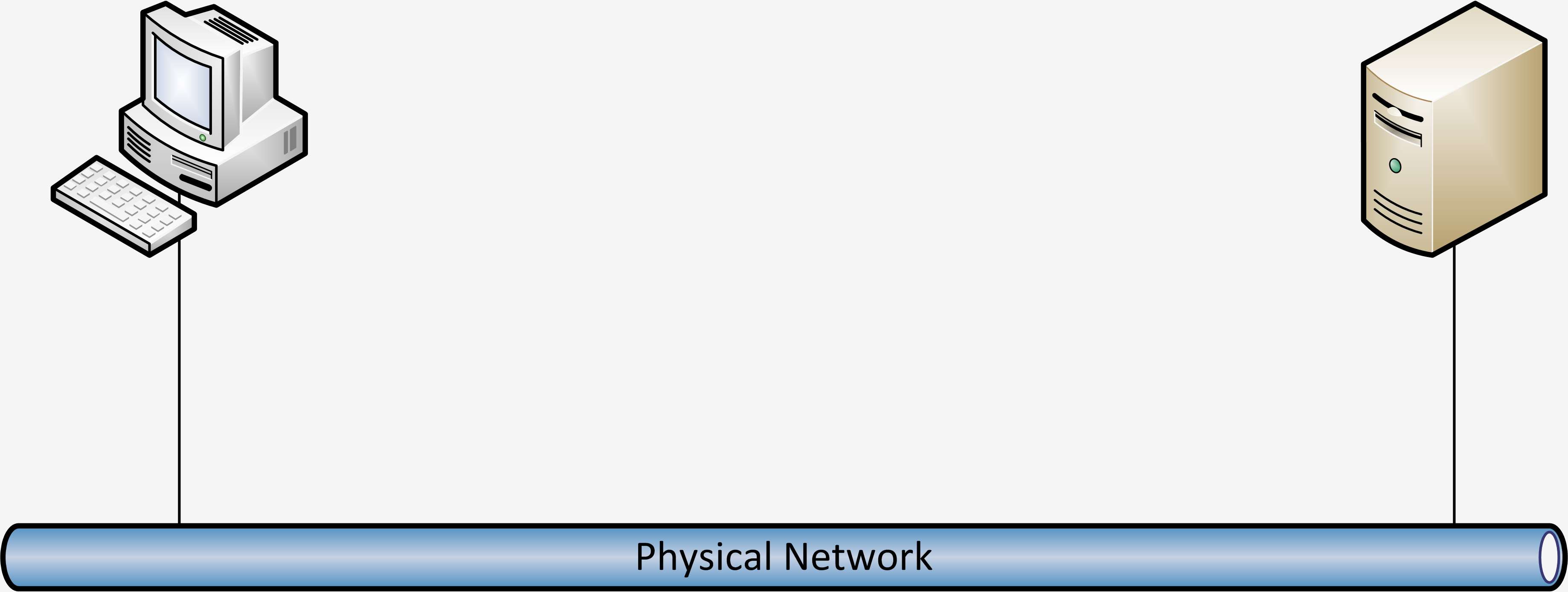 Sharkfest 2014
Instead, send more...
Start at 200 
Len 100
Start at 300
Len 100
Got 400
Send me a maximum of 200 bytes at once!
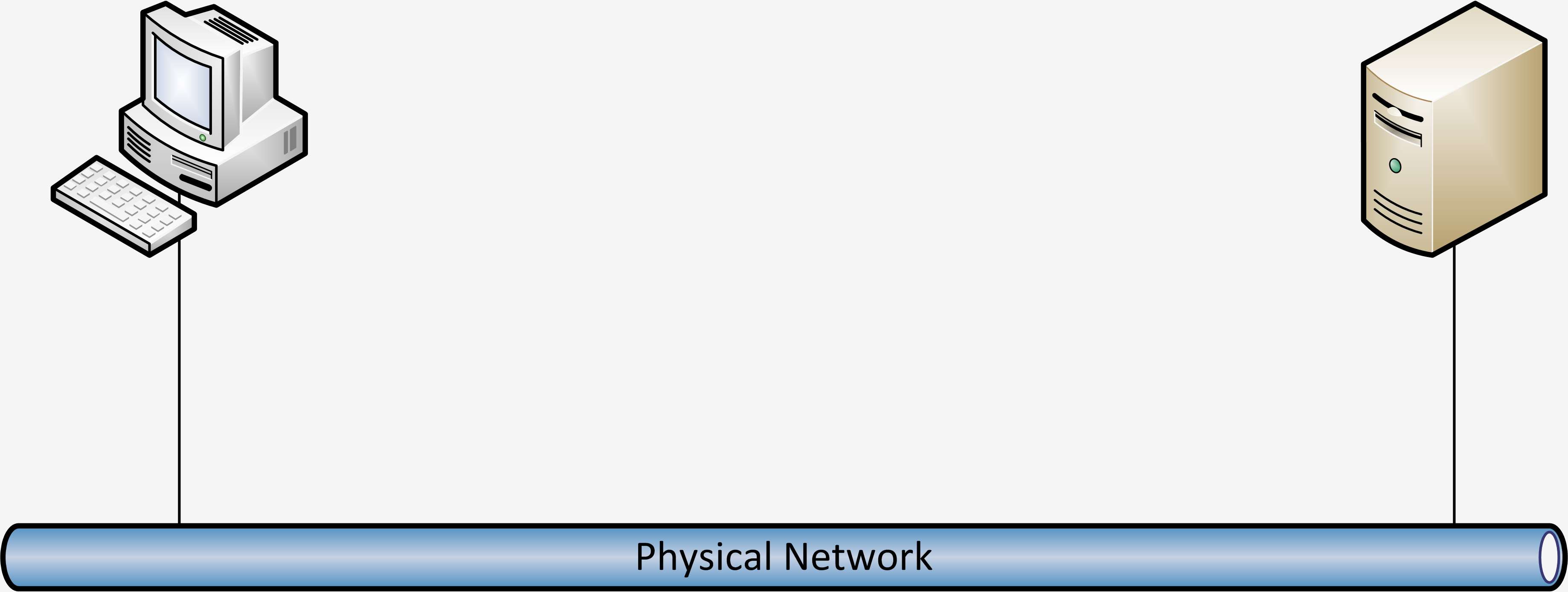 Sharkfest 2014
TCP Window Size
The TCP window size is very important as a speed and congestion factor
Look for „Calculated Window Size“ to read the current value
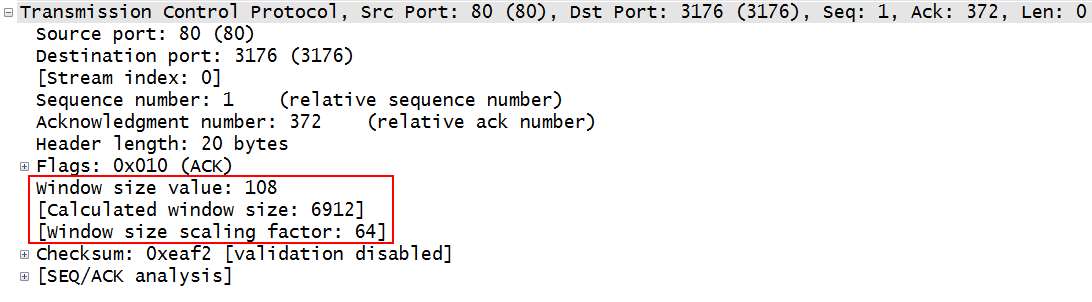 Sharkfest 2014
Insufficient TCP window size
A small window can slow down the transmission:
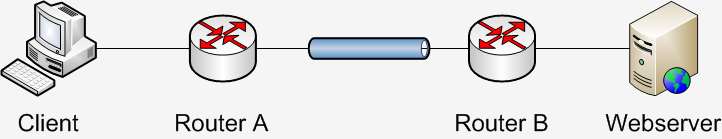 HTTP GETWinsize=4k
Waitingfor the ACK
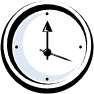 ACK
Sharkfest 2014
Performance Problems
The TCP Window is a great help for locating congested servers and clients
If a computer sends very low window sizes, or window sizes of zero, it may be in trouble
Hardware apparently not fast enough to cope with incoming packets
Exceptions:
Reset Packets -> always has window size of zero
Busy servers that do not receive much, e.g. Newstickers often have low window sizes
Sharkfest 2014
Sharkfest 2014
First, everything looks good
Start at 0
Len 100
Start at 100
Len 100
Got 200
Send me a maximum of 200 bytes at once!
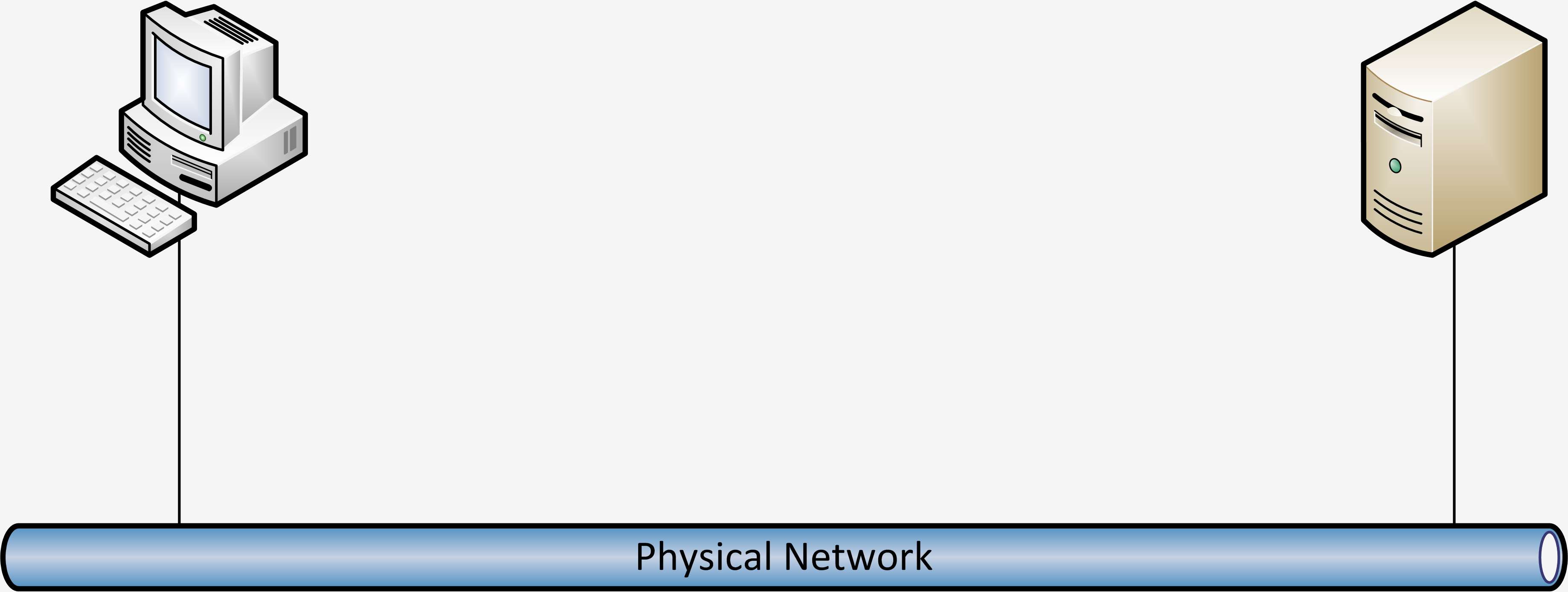 Sharkfest 2014
Then something goes wrong...
Start at 200 
Len 100
Start at 300
Len 100
Got 200
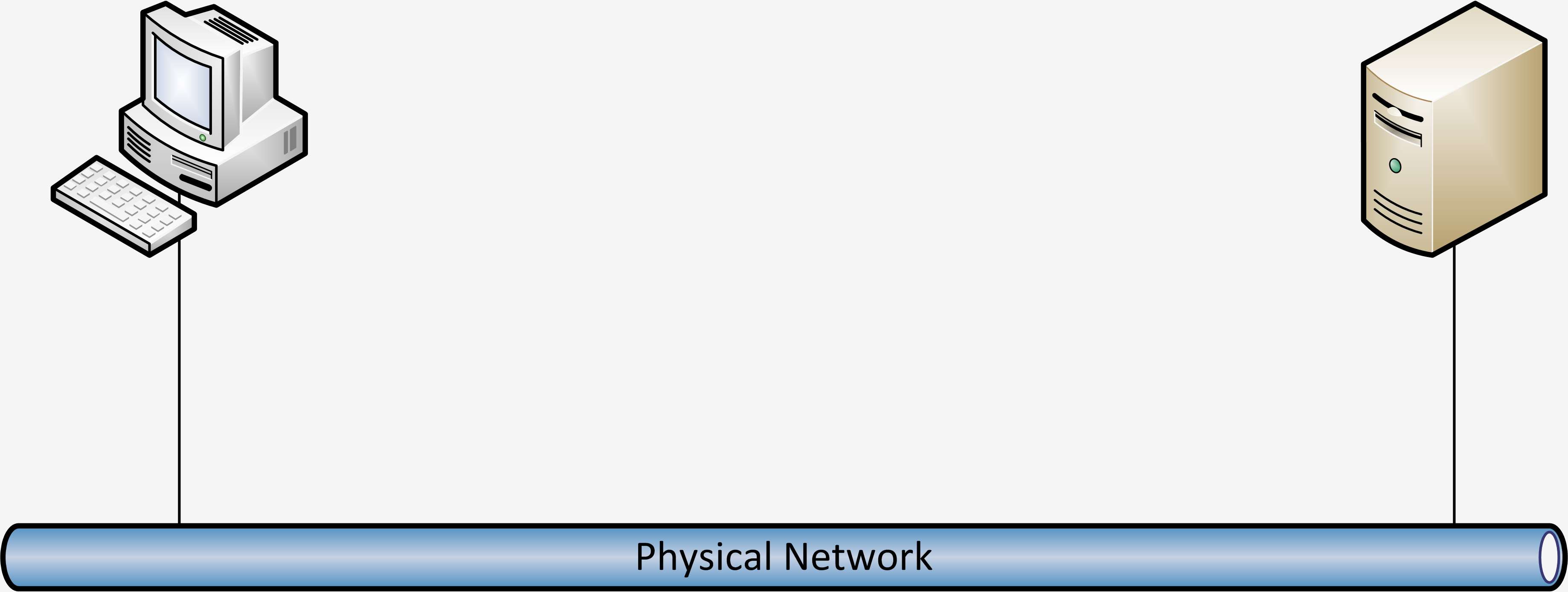 Sharkfest 2014
Retransmission
Start at 200 
Len 100
Got 400
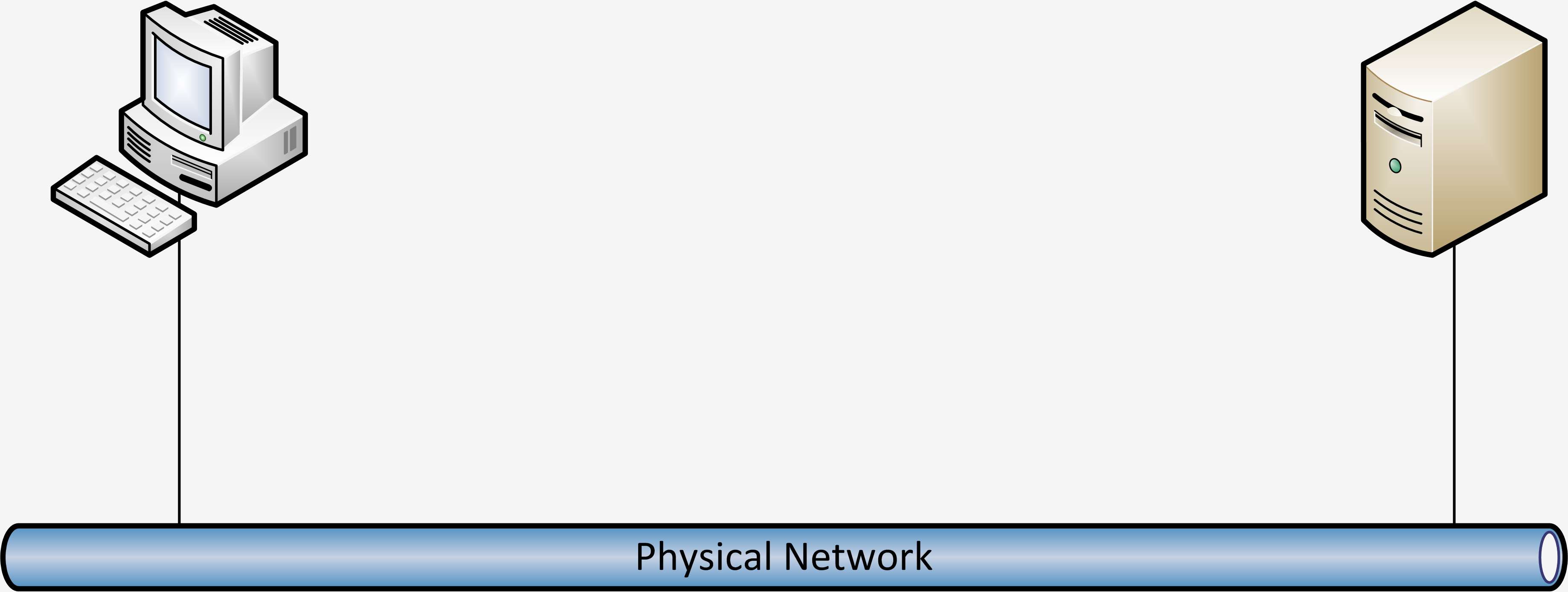 Sharkfest 2014
TCP Retransmissions
Retransmissions happen in every network
Different ways to trigger a retransmission:
By time out
By Triple Duplicate ACK
By Selective Acknowledgement (SACK)
Most important aspect:
How much time do they cost?
Sharkfest 2014
eMail:	jasper@packet-foo.com
Blog:		blog.packet-foo.com
Twitter:	@packetjay
Sharkfest 2014